Agency Budgets
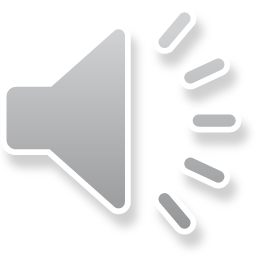 1
[Speaker Notes: The budget process for Special Olympics Wisconsin first begins with the development of a time frame in which the budget needs to be completed.  Factors that play into this would be timing of Board and Committee meetings.  This is important because we would like our budget passed prior to year end.

Our budget process is evaluated each year.  We meet to determine what worked well the previous year and to determine if there are areas in which to improve upon and stream line the process to make it more efficient.  We also evaluate any financial needs the organization may have in the upcoming year as well as any changes.  Our budget is prepared in conjunction with our strategic plan.  This helps us to stay focused on the direction of the organization.

The format for gathering budgets from staff is presented to them at our fall staff meeting.  This year our meeting was held in August.  The process, forms, and changes were presented to the staff with the opportunity for their input and questions.

This year the Agency budget process was added to our timeframe.  Budget requirements were presented at the fall meetings. Our budgets are prepared at a cost center level.  This means a separate budget is prepared and presented for each sporting, health, and special event.  In addition to an administrative, marketing, and outreach areas.  
Every staff member and agency play an important part in the budget process.

The budget is presented to and approved by our Finance Committee in November.   The budget was presented to and approved by our Board of Directors in December.]
Reason for an Agency Budget
Budget what Program activities, training, and competitions your Agency plans to engage in, and then manage within those parameters. 
Prepare budgets by consulting the Agency leadership regarding intended goals, budget expenses, and revenue based on prior performance. 
Budgets are typically prepared during September of the current year for the following year.
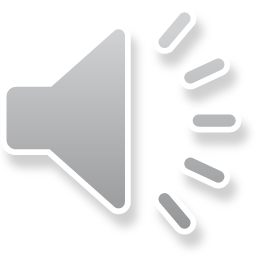 2 /  Special Olympics
[Speaker Notes: Create annual revenue and expense budgets.
Budget what Program activities, training, and competitions your Agency plans to engage in, and then manage within those parameters. Prepare budgets by consulting the Agency leadership regarding intended goals, budget expenses, and revenue based on prior performance. Budgets are typically prepared during September of the current year for the following year, and will be reviewed and approved by SOWI prior to implementation.]
Agency Budget Information
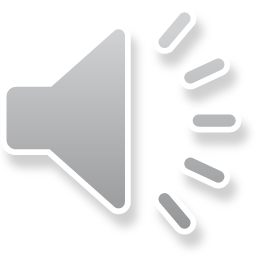 3 /  Special Olympics
[Speaker Notes: As you will notice the Agency Budget template was modified. Based on feedback, we understand that it was difficult trying to guess how much and where your revenue source was coming from. To make it a bit easier we have provided you your average revenue for the last 3 complete years.  This amount is what we are asking you to utilize for your expenses.

We have also provided you with your last 3 years of complete expenses as a guide. We ask that you do not take into consideration what you currently have in your account as we are looking for a money in money out process.  If you plan on using what you have in your account for a big ticket item, please note that.

Based on last year’s agency budgets, a fair number of agencies ran a deficit and we felt the issue was created by having you guess your income, so we hope this helps reduce or eliminate that issue/concern.

The schedules are in Excel format.  Ideally we ask that you key in the numbers on the excel document as it would make it processing the budget easier.  Utilize the enclosed Excel and complete the column under the 2020, save and the email to me.]
Agency Budgets Account Description – Revenue
4002 Corporate Contributions  - Funds received from corporations in support Special Olympics
4003 Organizations & Associations - Funds received from organizations and associations in support of Special Olympics.
4007 Individual Contributions - Fuds received from individual donations in support of Special Olympics
4200 Fund Raising Events - Funds received due to a specific fund raising event
4205 Souvenirs - Funds received from the sale of Special Olympics souvenir items
4206 Concessions - Funds received from the sale of concession items
4280 Shared Rebate Revenue - Funds received from Regional Fund Raising events as a % raised
4400 Registration Fees - Funds received for fees charged to attend athletic tournaments and sports camps
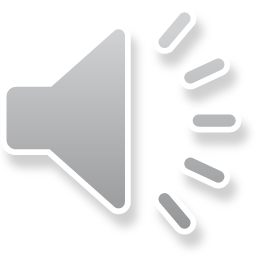 4 /  Special Olympics
Agency Budget Account Descriptions - Expenses
6010 Professional Fees and Services  - Costs incurred for umpires, referees and/or judges
6011 Bank Charges - Costs incurred for service charges on banking accounts
6020 Supplies - Costs incurred with the purchase of consumable supplies 
6030 Postage/Shipping - Costs incurred for the purchase of stamps, postage, or shipping
6034 Equipment Rental - Cost of renting equipment needed for fundraising events and sporting events
6050 Appreciation - Costs incurred for items given in appreciation to volunteers
6060 Hospitality - Costs incurred for meals or beverages provided to volunteers
6101 Facility Rental - Costs incurred for renting facilities for sporting or fundraising events
7033 Raffle Prizes - Costs associated with a raffle 
7063 Concessions - Costs associated with the sale of concessions
7060 Souvenirs - Costs associated with the sale of items purchased for resale
8000 Athlete Awards - Costs incurred for medals, ribbons, and team plaques given to athletes at competitions 
8010 Athlete Entertainment - Cost incurred for entertainment provided for athletes at Agency events
8030 Athlete Transportation - Cost incurred for transportation services for travel to state competitions
8040 Athlete Uniforms - Cost incurred for uniforms for athletes
8050 Registration/Competition Fees - Costs incurred to participate in competitions and training schools
8100 Athlete Housing - Costs incurred to provide athlete housing at competitions and training schools
8200 Athlete Meals - Costs incurred to provide athlete meals at competitions and training schools
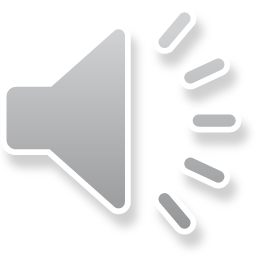 5 /  Special Olympics
How is the Information Used
Revenue
How  agencies are fundraising – understanding trends both regionally and statewide
Brat Fry's
SOWI Events
Torch Run T-shirts
Polar Plunge Agency Rebates
Other
How can we assist in ideas, etc.
Expenses
How  agencies are utilizing their agency funds – understanding trends both regionally and statewide
Registration fees
Transportation
Uniforms
Facilities
SOWI track to see if relationships and sponsorships to assist in cost reduction
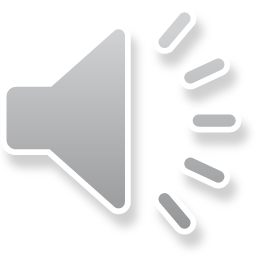 6 /  Special Olympics
[Speaker Notes: The Agency budget is reviewed by the Sr. Director of Field Services for patterns to share with the various SOWI teams to assist in any means available regarding both revenue and expenses. 

The Finance Committee utilizes it as an overall  budget understanding. The information is part of the overall SOWI budget information and analysis.]
Long-Term
SOWI will gather and compare information from Agency Budgets over over year.
Trends within an Agency
Trends within a Region
Trends Statewide
What can SOWI 
Create information to assist agencies on how to fundraise
How do we lower the costs on transportation or facilities. Create something statewide.
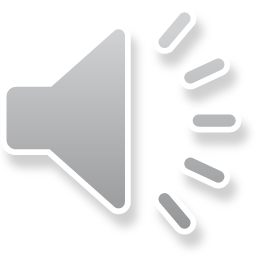 7 /  Special Olympics
Thank you for all you do!
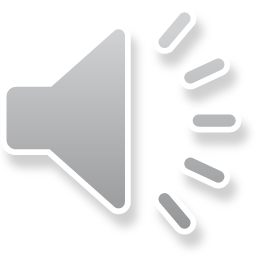 8